VOC/VOI in Deutschland aktuelle Situation
Berlin, 22.09.2021
21.09.2021
1
Übersicht VOC in Erhebungssystemen
Genomseq.(Stichprobe)
RKI Testzahl-erfassung
IfSG-Daten
22.09.2021
2
Übersicht VOI in Stichprobe
Genomseq.(Stichprobe)
21.09.2021
3
Anteile der Genomsequenzierung
21.09.2021
4
VOC /VOI
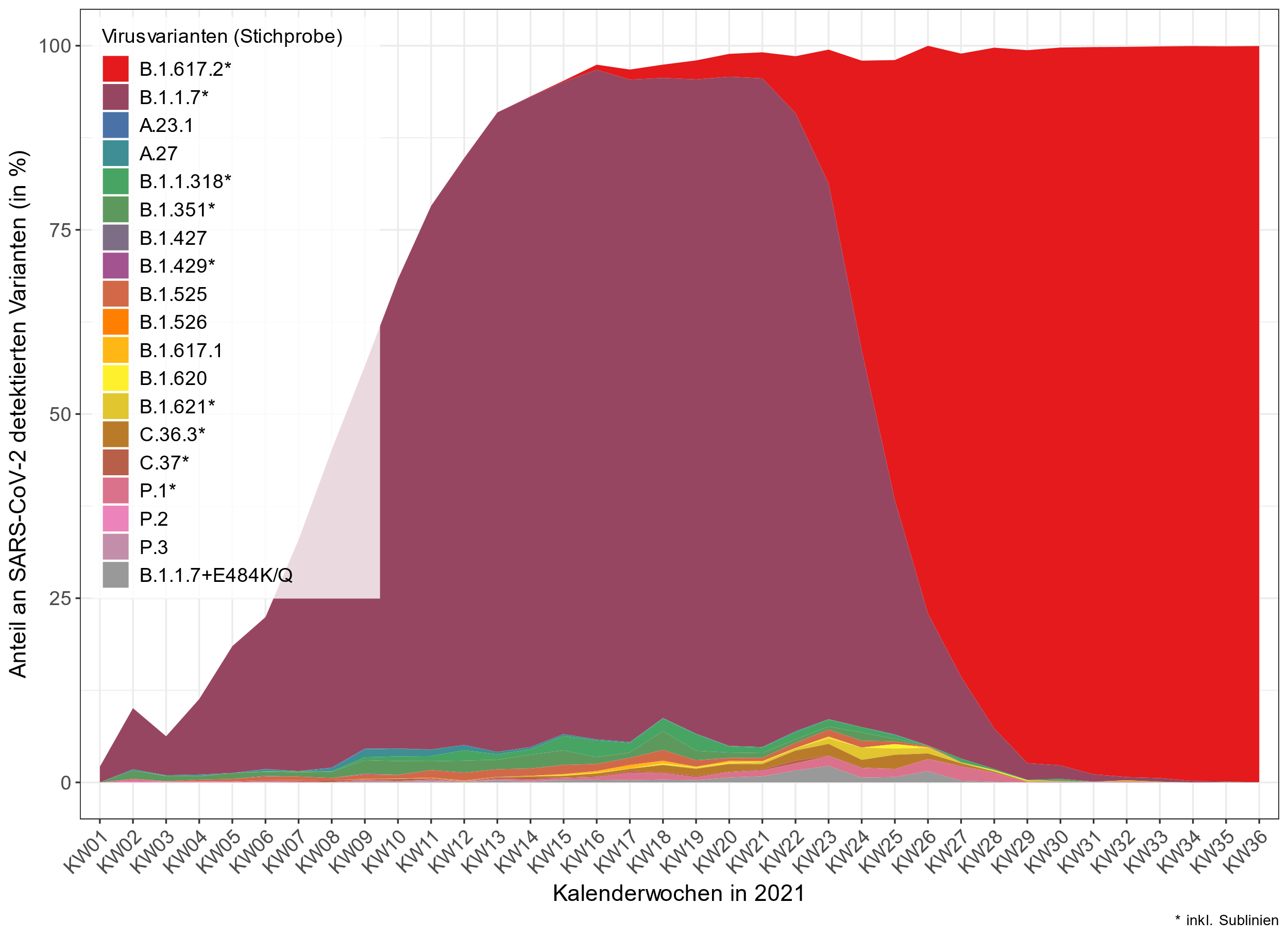 Alpha
Delta
Gamma
Beta
21.09.2021
5